No. 0
分体粉末冶金協会　平成28年度秋季大会（第118講演大会）　11月9日（水）第Ⅲ会場[3-10A]
金属ナノドットの新しい作製方法：
液中通電法

New fabrication method for metal nano-dots: Electric current application in liquid
○岡本　庸一1, 3、中津川　博2、土志田　研治1

(1. 防衛大材料、2. 横浜国大工、3. NIMS) 
○Yoichi Okamoto1, 3, Hiroshi Nakatsugawa2, Kenji Doshida1
(1. Natl. Def. Acad. , 2. Yokohama Natl. Univ., 3. NIMS)
E-mail: rshow@nda.ac.jp
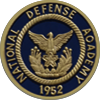 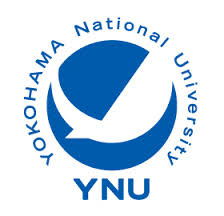 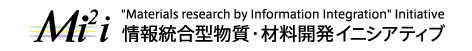 [Speaker Notes: 防衛大の岡本です。
今日お話ししますのは、前回、昨年度秋の応用物理学会で発表しました、ナノ結晶を作る方法の続報で、水溶液と電極の材料を変更した場合にどのような変化が見られるかということです。]
No. 1
背景＆目的
従来のデバイスが物性限界
ナノテクノロジーに注目
初期には人工格子薄膜が、近年はナノドットが盛ん
ナノドットの生成方法
不活性ガス中蒸発法、水熱合成法、機械的粉砕法、液中プラズマ法等々
ナノドットの量子サイズ効果で非常に高い熱電変換性能
大量のナノドットを作成したい
液中プラズマ法を改良しよう
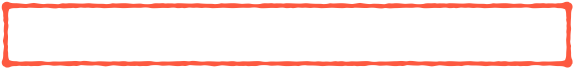 単なる直流印加でもAuナノドットが生成される
Why?
[Speaker Notes: このセッションの皆様に、今更、ナノドットの有用性をお話しするのは、それこそ、釈迦に説法となりますので、イントロとして、ごく簡単に、
ナノドットの作成方法には、ここに挙げますように色々な方法がありますが、私は、学生時代には、この不活性ガス中蒸発を得意とする講座に属しておりました。
そこで、二次元系のナノ構造である人工格子薄膜の実験を始めまして、現在に至っております。今から10数年前になりますが、アモルファス人工格子薄膜を再結晶させる過程で、薄膜中にナノ結晶ができて、そのナノ結晶の量子サイズ効果によって、非常に高い熱電変換性能が得られることを発見しました。
ただ、残念なことに薄膜中のナノ結晶の集合体では、如何せん、大きな電力、大きな熱量を扱うことができません。そこで、大量のナノ結晶を作り、集めて、ナノ結晶のバルク集合体を作ることを考え、その方法をトライしておりました。
そして、液中プラズマ法に注目して、それを改造している時に、プラズマ放電が起きてない場合でも、特定条件では、ナノ結晶が生成されることを発見しました。
ここまでが、前回の報告です。
今回は、その電極と水溶液を変えるとどうなるかということに関してお話しいたします。]
No. 2
液中プラズマ放電法によるナノドット作成の原理
〜
106〜109 Hz, 
103~106 V
電極材料が消耗してナノドットとして液中に析出
or
液中プラズマ放電
水溶液中のイオンが酸化還元されてナノドットとして液中に析出
ナノドット析出
No. 3
実験方法
電極；
Au、Cu、W、以上1 mmφワイヤー、Si（板状）
水溶液（電解液）；
Na2SiO3 (約 pH13) 、Na2CO3 (約pH13)、Na2SO4 (約pH5.6) 、全て濃度1 mol/L
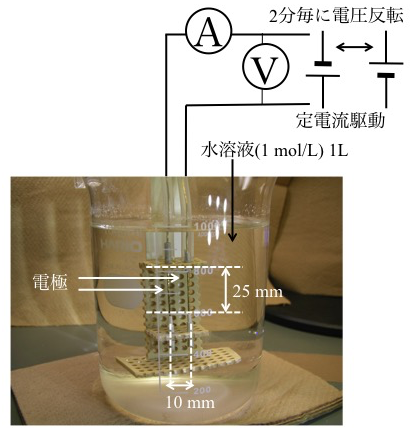 実験方法手順
1. 直流通電
（２分毎に電圧反転）×10回
2. 自然沈殿（24時間程度）
3. 回収、洗浄
4. XRD(Phillips; X’pert MRD) 、TEM(Joel; JEM-2100F)で解析
[Speaker Notes: 実験装置というには、あまりにも簡単ですが、ここの写真にありますように、１リッターのビーカーに水溶液を入れて、電極を浸します。そして、２アンペアの定電流駆動で電圧印加します。電圧印加の方向は固定でも良いのですが、ナノ結晶の生成過程を見るためと収率の向上（定量化してませんが）を目指して、２分間おきに電圧を判定させるのをスタンダードとしております。

電極は、前回仕様のAuに加えて、Cu, W , SIの３種を追加、水溶液は、前回仕様のNa2SiO3 (約 pH13)に、加えてNa2CO3 (約pH13)、Na2SO4 (約pH5.6)を追加、全て濃度1 mol/Lです。
方法も前回と同じで、２分間おきに向きを反転させた直流を２Aの点電流駆動で印加、これを１０回繰り返して、その後１日以上自然放置で沈殿させます。
その後純粋で、洗浄と鎮火を繰り返して、最終的に回収したものをXRDとTEMで解析しました。]
No. 4
ナノ結晶の析出の様子（動画）
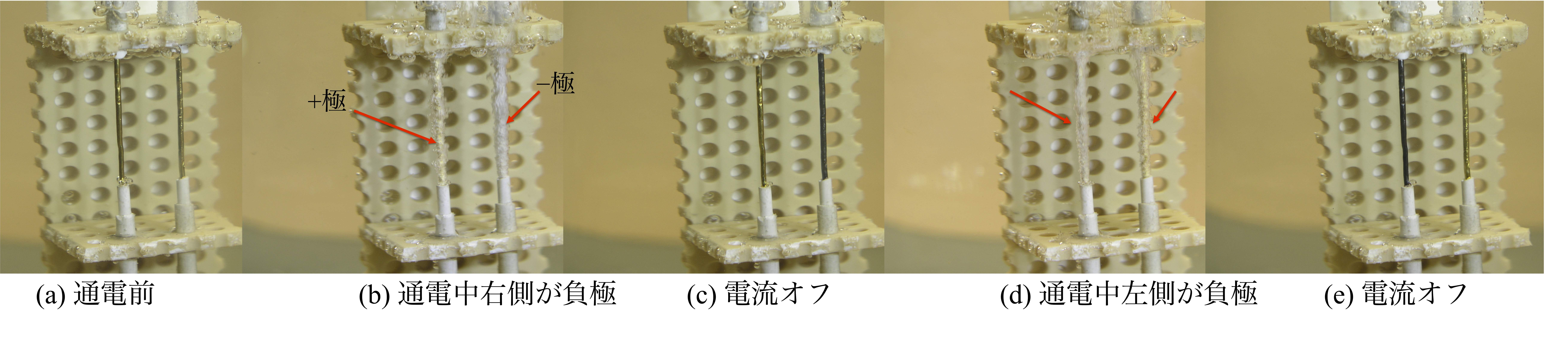 １リットルビーカーでは見にくいので、デモ用に薄いシャーレを使用して撮影、約１分ごとに電流反転、１分のところと２分のところを注目

水溶液は、Na2SiO3 (約 pH13)（前回使用）、濃度1 mol/L
電極は、金（1 mmφ、電極間隔10 mm)

パワーポイントに張り込むと再生速度が調整できないので、
別画面に表示
[Speaker Notes: 上の写真は、前回発表時に仕様したものですが、やはり、写真では、ナノ結晶ができている生の様子を見えませんので、動画をお見せします。

１リッタービーカーですと見辛かったで、デモ用に薄いシャーレを使用して撮影しました。
電極は、Au1mmφ、長さ１０mm、電極間隔１０mm、水溶液は、Na2SiO3であり、本番条件と同じです。

ここで動画に切り替え

動画終了後に、]
実験（回収したナノ結晶のXRD）
No. 5
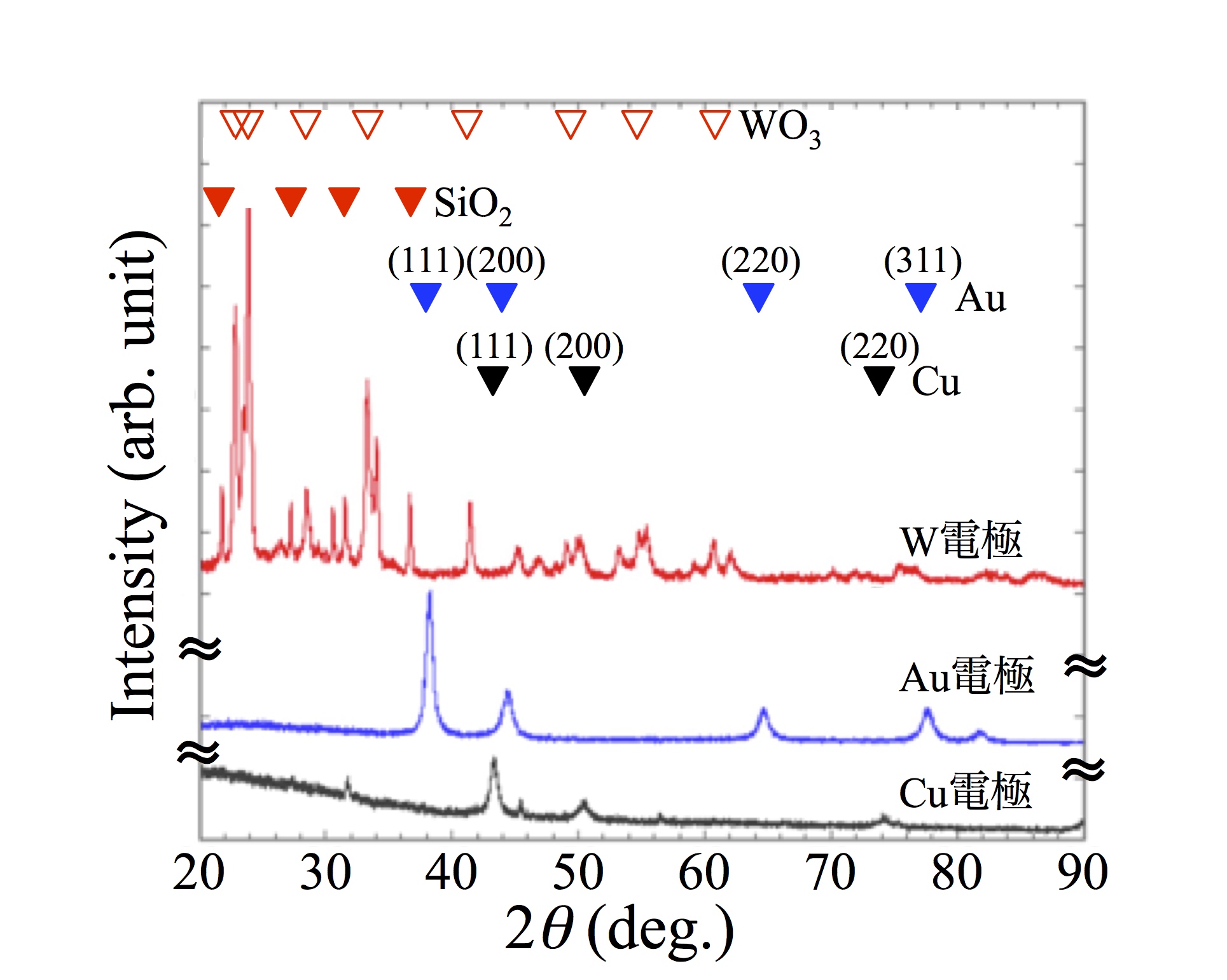 XRDパターンの電極依存性　水溶液（電解液）；Na2SiO3
[Speaker Notes: 回収した物質（ナノ結晶）のXRDパターンです。水溶液をNa2SiO3に固定して、電極をAu, Cu, W, Siで、前述の行程で試料作成をトライして、回収した物質（ナノ結晶）のXRDパターンです。
一部、不明なピークもありますが、Au電極とCu電極では、きっちり、電極材料のピークが出ております。また、W電極では、Wのピークは見られず、 WO3とSiO2にアサインできるピークが多数見えております。なお、Si電極では、水の電気分解以外の反応は一切見られす。何物も析出しませんでした。
なお、使用したX線は、Cu Kα１で、加速電圧45 KV 40 mAです。]
実験（回収したナノ結晶のXRD）
No. 6
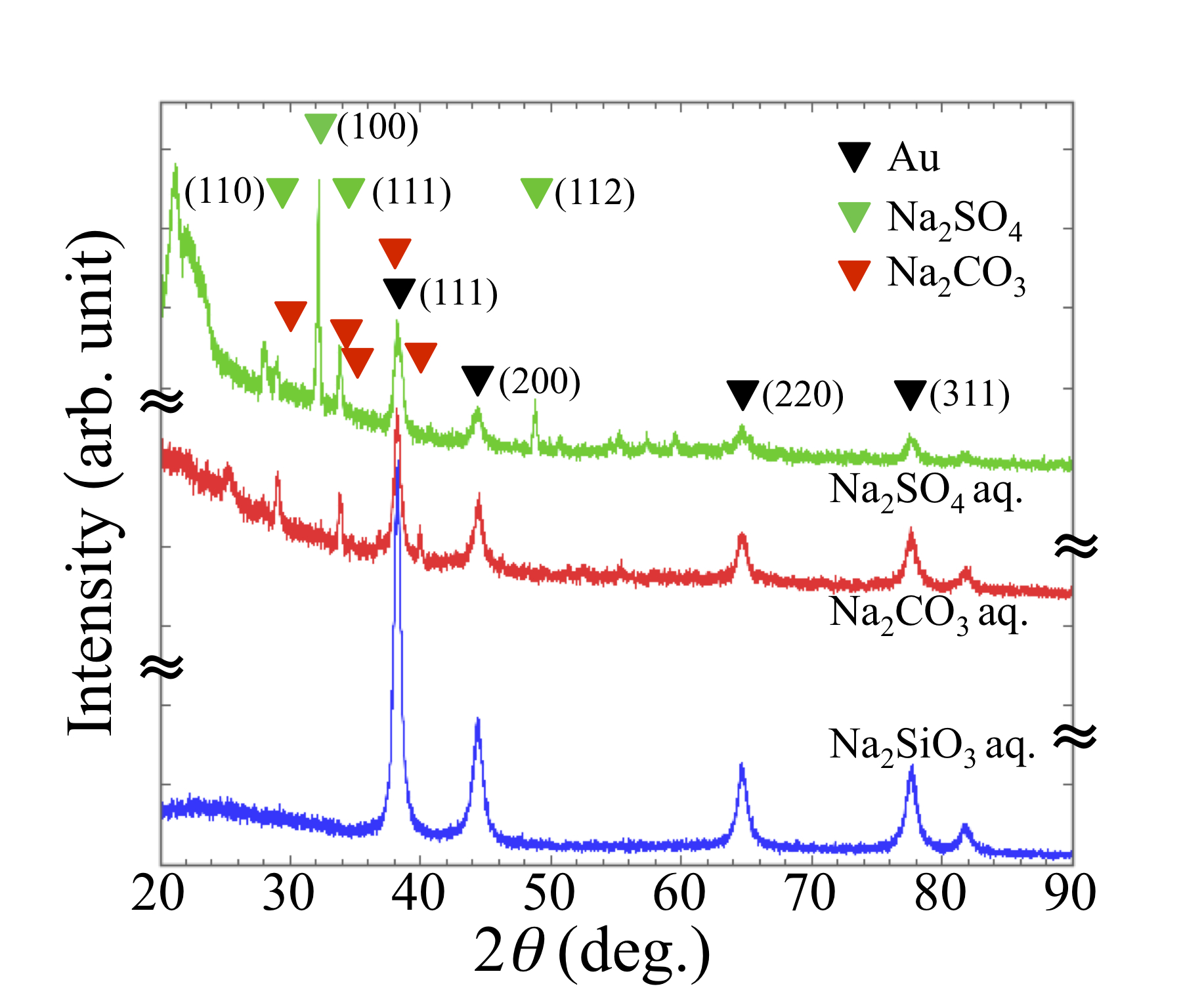 XRDパターンの水溶液（電解液）依存性　電極；Au
[Speaker Notes: 同様に、今度は、電極材料をAuに固定して、水溶液を変化させた場合のXRDパターンです。
すべての水溶液で、Auのピークが見えております。Na2Co3水溶液とNa2SO4水溶液を使用した場合に、それぞれの材料のピークが見えておりますが、これは、蒸留水を使用した洗浄が、不十分でhなかったのかと推定しております。 Na2SiO3水溶液を使用した場合と同じ回数（沈降した上澄み液を捨てて、蒸留水を足して、沈降させるを５回繰り返し）、同じ程度の水量を用いて、洗浄したのですが、水溶液が変わるとそれでは足りなかったのかもしれません。

ここで、すみません、予稿では、ピークアサインメントが間違っております、ここに出ているのが正しいです。申し訳ありません、訂正いたします。
ピークパターン自体は間違い無いです。

このようにして、４種類の電極と３種類の水溶液の組み合わせで、前述のように電流印加して、試料（ナノ結晶）作成を試みました。
その結果を次にまとめます。]
No. 7
実験（水溶液と電極依存性の纏め）
水溶液	電極	Au	Cu	W	Si
Na2SiO3	析出物	Au	Cu	WO3他	析出せず
	印加電圧	25	40	80	40
Na2CO3	析出	Au	ごく少量	ごく少量	析出せず
	印加電圧	20	40	25	40	
Na2SO4	析出	Au	CuSO4	ごく少量	析出せず
	印加電圧	20	11	80	40

印加電圧は2 Aの定電流駆動時の平均的な電圧である。
[Speaker Notes: 電極を水溶液の両方を変化させた場合のまとめ１です。
Au電極, Cu電極, W電極では、水溶液がいずれの場合でも何かの析出が起きる。
Si電極では、水溶液がいずれの場合でも析出反応は起きない。
Au電極では、３種の水溶液のいずれでもAuナノ結晶が析出している。
Cu電極では、Na2SiO3水溶液の場合では、Cuナノ結晶と識別できる物質が析出している。Na2CO3水溶液では、何かは析出してるのは観察できたが、識別同定できる量ではなかった。Na2SO4水溶液では、大量の硫酸銅のバルクが生成できた。
W電極では、３種類の水溶液で何かが析出していた。Na2SiO3水溶液では WO3とSiO2が、識別できただけであり、他の２種の水溶液では、識別同定できる量ではなかった。
Si電極では、水の電気分解以外の反応は何も見えなかった。
印加電圧がそれぞれの組み合わせで大きく変化している。２Aの定電流駆動であり、実質的な回路抵抗は、5.5オームから４０オームに渡って変化している。電極部分の電気抵抗値は、０．１オーム以下であり、実質無視できるので、ここに見えている印加電圧は、すべて、水溶液部分の電気抵抗の変化によっているはずです。
即ち、水溶液中の電気伝導を担うイオンが電極と水溶液の組み合わせで大きく変化していることになります。]
No. 8
実験（XRDから計算される結晶子径）
水溶液	電極	Au	Cu	W	
	2θ (deg.)	38.21	43.355	23.686		12.784
Na2SiO3	FWHM (deg.)	0.72	0.58	0.451		0.269
	結晶子径 (nm)	16	22	24		65
	2θ (deg.)	38.224	
Na2CO3	FWHM (deg.)	0.551
	結晶子径 (nm)	22	
	2θ (deg.)	38.318
Na2SO4	FWHM (deg.)	0.576	
	結晶子径 (nm)	21	バルク
[Speaker Notes: 次に、XRDパターンからシェーラーの近似式を用いて、計算した、ナノ結晶の大きさです。
W電極の場合は、Wの結晶ではなくて、WO3結晶の大きさです。

何れにしても、ナノ結晶と言って差し支えの無い大きさであると言えます。
Cu電極とNa2SO4水溶液の組み合わせでは、析出物の見た目だけでなくピークの半値幅が、装置の自然半値幅（約０．１１度）と実質同じでしたので、バルクであると判断しました]
No. 9
実験（典型的なTEM写真）
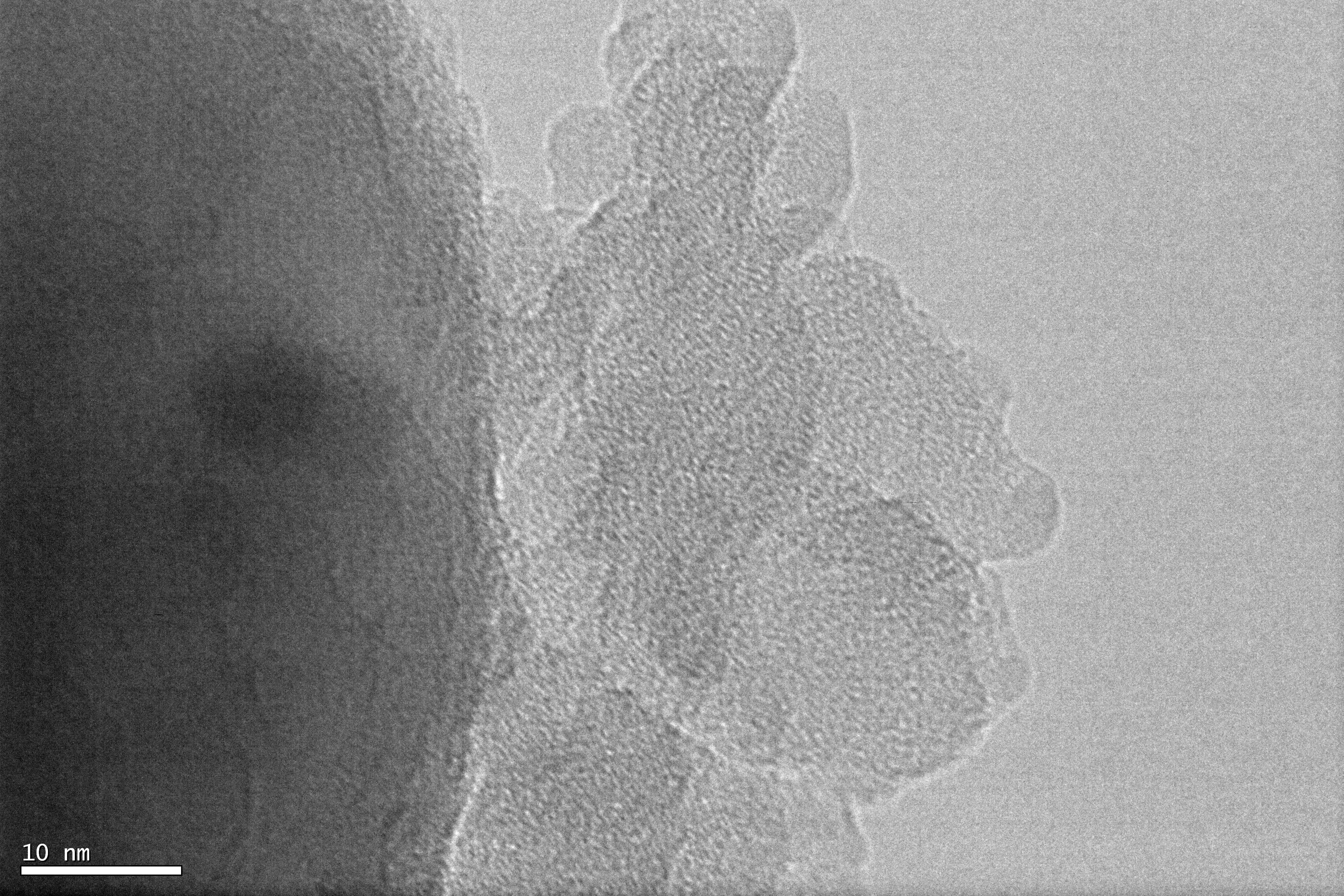 水溶液; Na2SiO3　電極；Au
[Speaker Notes: 典型的なTEM写真を２枚お見せします。
Au電極とNa2SiO3水溶液を組み合わせです。
左下のバーが 10 nmですので、５から、３０nm程度の粒子の集合体であると観察できます。日だし側の大きな塊は、複数の粒子の集合体てあると想像してます。
ちなみに、加速電圧は、２００ kVです。]
No. 10
実験（典型的なTEM写真）
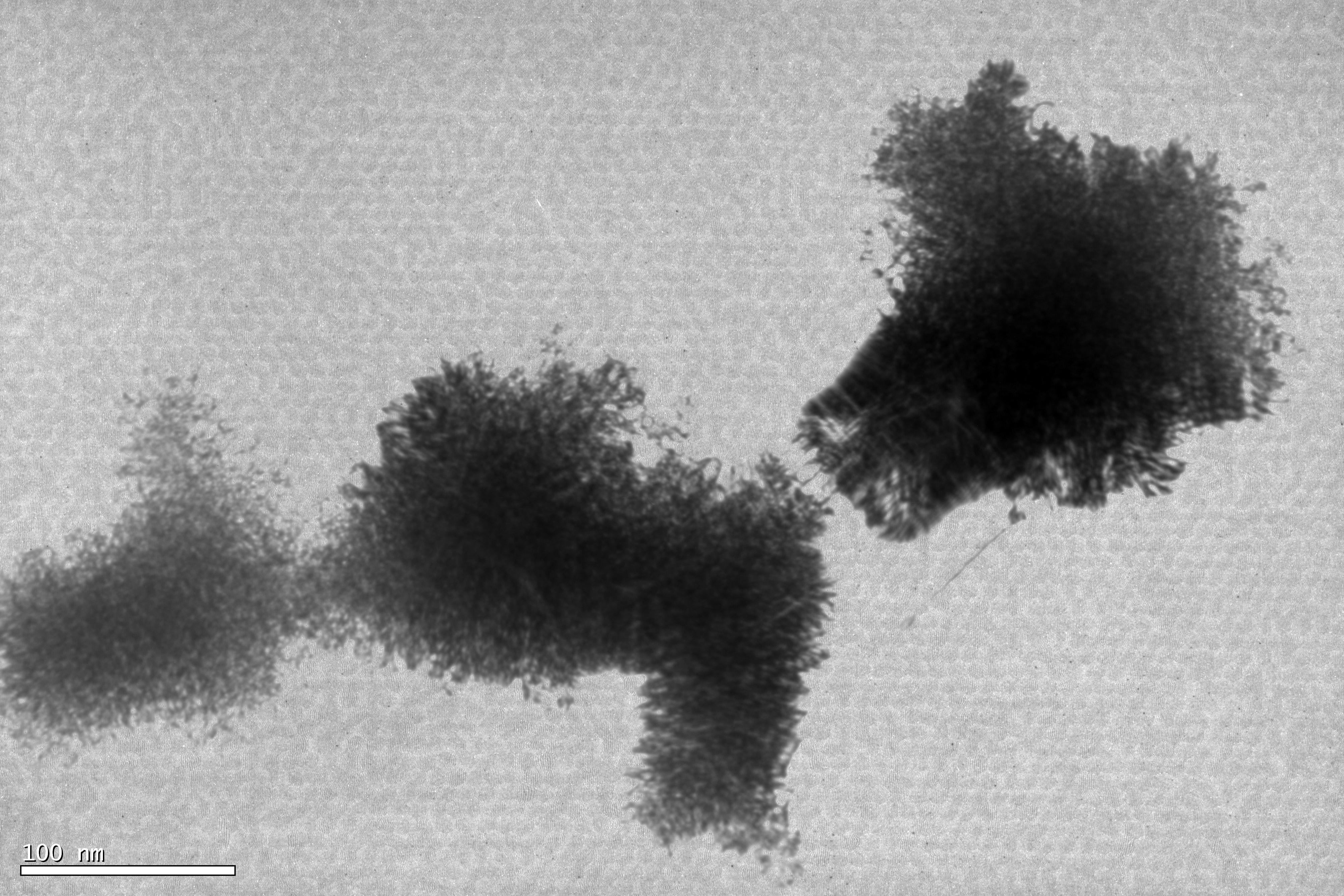 水溶液; Na2SiO3　電極；Au
[Speaker Notes: 同様に、別の位置の写真です。倍率を下げてあります。左下のバーは、１００nmです。
やはり、数nm〜数十nmの粒子の集合体であると見えます。]
No. 11
実験結果（判ったこと）
1; 	Au電極は３種の水溶液全てでAuナノ結晶が生成
2; 	W電極は酸化物や水溶液の成分との反応物が少量析出
3; 	Cu電極はNa2SiO3水溶液ではCuナノ結晶が、Na2CO3水溶液ではごく少量の物質が、Na2SO4水溶液では硫酸銅が生成
4; 	ナノ結晶は、負極側でのみ析出
5;	Si電極は３種の水溶液で無反応
6; 	析出した結晶子サイズは、XRDのFWHMから10〜70 nm
7; 	TEM写真でも10〜数100 nmの粒子が観測
8; 	定電流駆動であるが、印加電圧は水溶液と電極の組み合わせによって、11〜80 Vと変化（液中のイオンが異なる）
9;	水の電気分解が始まる前に、ナノドットが析出
[Speaker Notes: 以上の実験結果らは、現時点で、

以上のようなことが言えると思います。]
No. 12
考察（電極材料がなぜナノ化して析出するか？）
考えられる可能性
1; 	金属電極を構成する材料が正極側で、水溶液の構成物質と反応して、陽イオン（化合物？）化して水溶液中にとけ込む。次いで、負極に引かれて、そこで電荷を失い、分解して析出する。

2; 	金属電極を構成する材料が負極側で、電圧印加のせいで、強制的にイオン化してとけ込むが、元来、水溶性でないために、すぐに析出する。

どちらかの可能性が考えられるが、現時点では、決定できない。

確かめる方策（実験方法）を、準備中（アイディアはあります）。
次回、発表できる予定
No. 13
結論
金属（Au、Cu、W）電極では、負極側のみにナノ結晶が析出する。

Si電極では、ナノ結晶の析出は起こらない。

電圧印加で、電極と水溶液との化学反応が起きて、電極材料が水溶液中に溶け出すが、本来水溶性でないために、ナノ結晶として析出したと推論している。

水溶液と反応して、別の物質ができる場合があり、電極材料と水溶液の反応性を考慮する必要がある。
[Speaker Notes: 以上まとめます。]
Fin
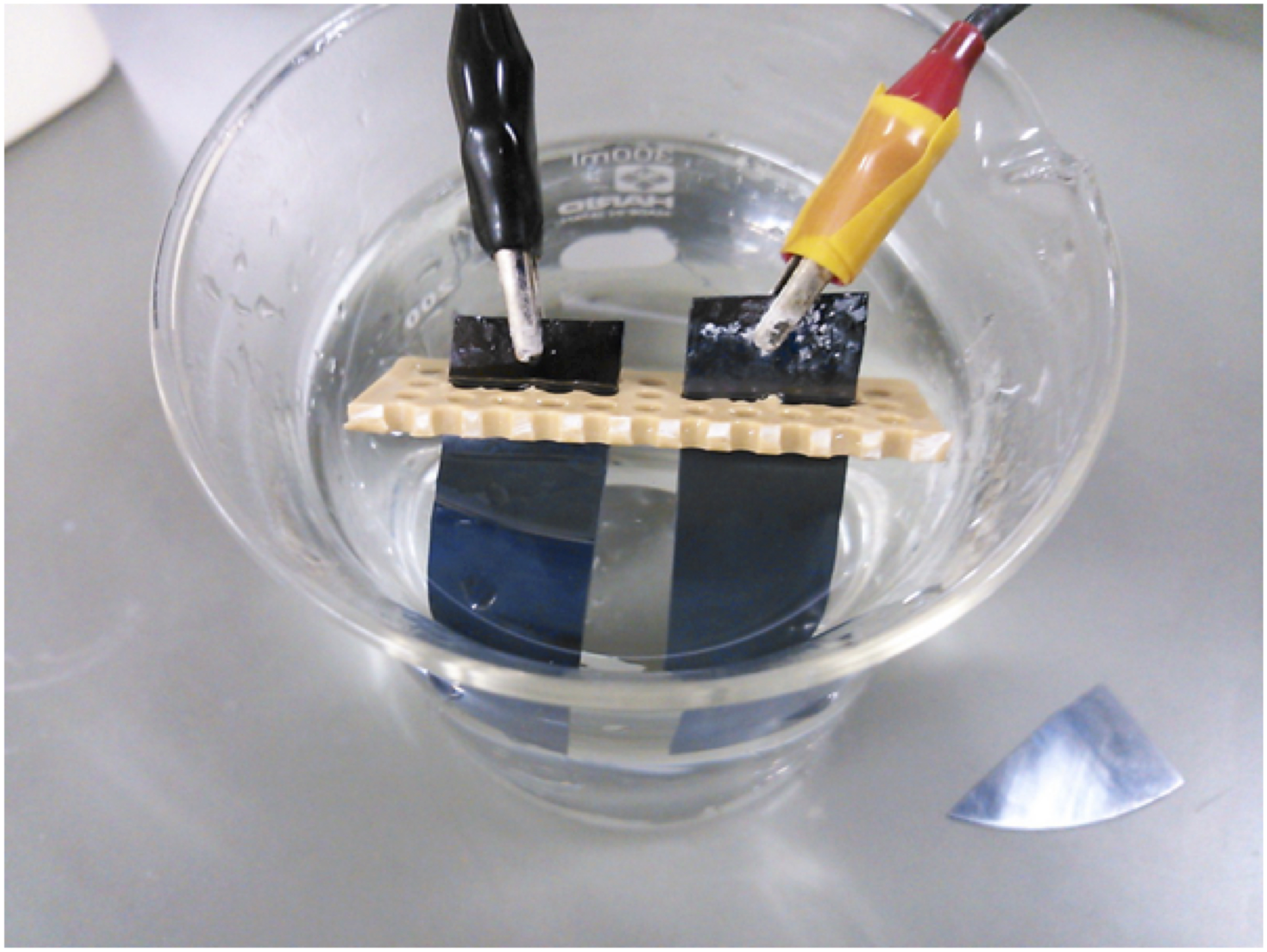 Siウェハー（p－Si：B ρ＝1～5×10-5 Ωm）
2 cm×4.5 cm×0.5 mmの四角形
[Speaker Notes: 粒径（ドットサイズ）の評価は、XRD測定で得られた主ピークの半値幅（FWHM：Full Width at Half Maximum）から、Scherrerの式を用いて計算した。ドットサイズをD（nm）、Scherrer係数をK、X線の波長をλ（nm）、半値幅をβ（rad）、ピーク角度をθ（rad）とするとき、Scherrerの式は以下のように表される。
	D＝Kλβcosθ	(2)
またβの値は、測定で得られた半値幅をH、照射したX線の半値幅（自然半値幅）をH0とすると、以下の式で求められる。
	β=H2-H0 2	(3)
　本研究では、Schrrer係数は0.98に固定して粒径を求めた9)。]